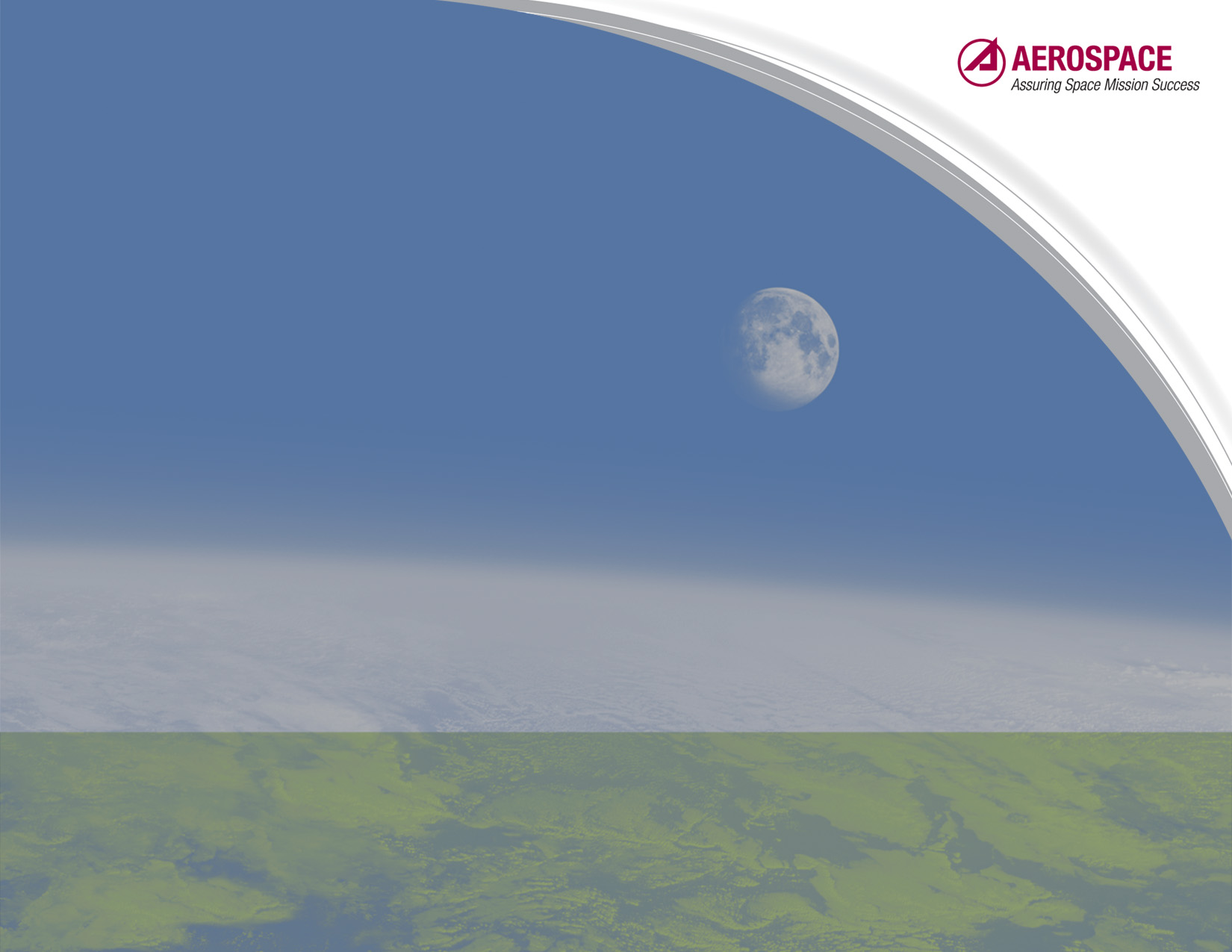 Highlighting the Challenges of Model-Based Engineering for Spaceflight Software Systems
10 December 2013
Dr. Rob Pettit
Flight Software and Embedded Systems Office
The Aerospace Corporation
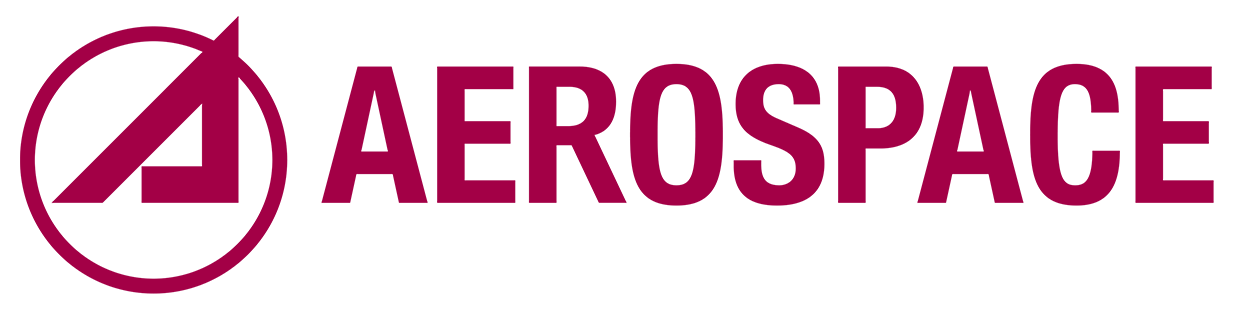 © The Aerospace Corporation 2013
Motivation
Flight software complexity increasing significantly
“As the complexity of current [embedded] systems has grown, the … effort needed to certify them has risen to account for more than half the total system cost”  NSF Solicitation on Cyber-Physical Systems, Jan 2009
Software is significant contributor to mission anomalies
Need to address software issues before code
Requirements
Architecture
Design
Performance
Reliability and safety
Can’t test every situation to verify correct design and implementation	
Model-based approaches show great promise for addressing complexity and supporting early analysis
Still many challenges for large-scale adoption
2
SW-Related Failures
FSW SLOC Count1
SBIRS-High
100000
Foreign
 
U.S.
80000
Milstar
60000
UHF F/O
DSP 
Phase 1
DSP
40000
20000
0
1965
1975
1985
1995
2005
1965
1975
1985
1995
2005
Flight Software Impact on Mission Success
FSW SLOC = Flight Software Source Lines of Codes
Software is growing in size and complexity
Recent trends have seen significant grown in mission critical failures
Approximately half of all modern space systems anomalies are related to software2
3
1Cheng, Paul,  “Ground Software Errors Can Cause Satellites to Fail Too”, GSAW 2003
2Hecht, Myron, and Douglas Buettner, “Software Testing in Space Programs”, Crosslink, 6(3), Fall 2005
Characteristics of Space Flight Software
Space flight software is distinctly different than most mainstream software applications
No direct user interface (e.g. monitor and keyboard).  All interactions must occur through uplink and downlink
Embedded systems
Interfaces with numerous flight hardware devices
Requires greater scientific and engineering knowledge than “normal” software applications
Radiation-hardened processors
Relatively slow with relatively small amounts of memory compared to the average desktop system
Real-time requirements
Numerous timing requirements
Must be extremely predictable in the time domain
Late answer as bad as wrong answer
Small, compounding errors can create major problems
4
Modeling and Analysis for Risk  Mitigation
Early modeling and analysis can reduce incidental complexity
FSW has inherent essentially complexity by nature
Incidental complexity arises from choices we make during requirements, architecture, design, and coding
Model-based methods can
Ensure consistency from requirements, architecture, design, code
Detect deviations from development standards
Assist trade studies in hardware/software architectures
Point to problems with performance and reliability in the early stages
Locate potential issues  such as deadlocks and race conditions while they can still be repaired
5
Challenges for Adopting MBE Practices
Many successes with small, isolated application of MBE
Individual subsystems
Control laws
Significant challenges remain for scaling MBE to large space systems, including:
Lack of coordinated development approach
Integration of multiple modeling languages
Verification and validation
Code/model consistency
Capturing/verifying critical system properties
Model-based engineering vs. engineering with models
6
Lack of Coordinated Development Approaches
Lots of MBE advice
Tutorials
Modeling guidelines
…
Little / no MBE development methodologies for large scale software systems
Matching lifecycle activities with MBE artifacts
Applying modeling language features systematically
Evaluating work products for completeness, consistency, and correctness
Integration of (diverse) models across distributed teams
Absence of defined MBE development methodologies significantly hinders insight into development approach
Stakeholders don’t have clear picture of what should be done when
7
Integration of Multiple Modeling Languages
Different disciplines typically use different modeling languages
In spaceflight software:
Spacecraft engineers
Responsible for flight control software
Typically use Matlab/Simulink
Application software engineers
Responsible for onboard applications, fault management, etc.
MBE approaches often use UML
Integrating modeling languages across system is difficult
Communication among stakeholders
Configuration management
Interfacing system components
8
Verification and Validation
MBE approaches facilitate V&V of the design (compared to informal models)
However, how do we actually show the design to be correct?
Executable models enhance V&V
Few tools do this within the context of a standard modeling language
Verification of requirements
Traced to modeling artifacts and code
Disconnect between models and manual code detracts from V&V
9
Code/Model Consistency
Introducing inconsistencies between models and implementation presents a serious challenge to the effectiveness of MBE 
Most programs still using a mix of automated and manual code
Even automated code can be subject to manual updates
Hinders verification
Decreases maintainability for future releases
Devalues original model
Effective tool support for round-trip engineering has been elusive
Automatically synchronize models and  code
Essential for large-scale MBE success
10
Capturing/Verifying Critical System Properties
Many quality of service aspects need to be captured in flight software models
Real-time properties
Reliability
Failure modes
Fault detection and isolation
Requires use of domain specific language extensions or profiles
Language features do exist
MARTE profile for UML
Simulink's Aerospace Blockset
Not used consistently / effectively across programs
Programs often use their own specialized profiles
11
Model-Based Engineering vs. Engineering with Models
Model-Based Engineering
Models are primary artifact
Consistent artifacts
Fully specified models
Commonly cited, less commonly applied
Engineering with Models
Models used as illustrations of design
Inconsistent artifacts
Lightly specified models
Commonly applied in "model-based" efforts
12
Conclusions
Size and complexity of spaceflight software will only continue to increase
Model-based software engineering offers great promise:
addressing complexity
supporting early analysis
reducing disconnect between design and implementation
Significant gap remains for scaling model-based methods to large, mission-critical systems
13